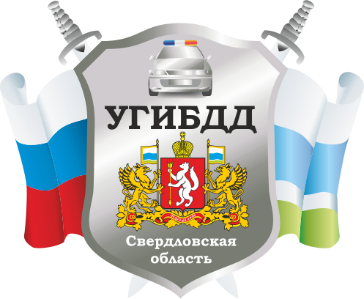 УПРАВЛЕНИЕ ГОСУДАРСТВЕННОЙ ИНСПЕКЦИИ БЕЗОПАСНОСТИ ДОРОЖНОГО ДВИЖЕНИЯ
ГУ МВД РОССИИ ПО СВЕРДЛОВСКОЙ ОБЛАСТИ
Правильное поведение на дороге — залог общей безопасности
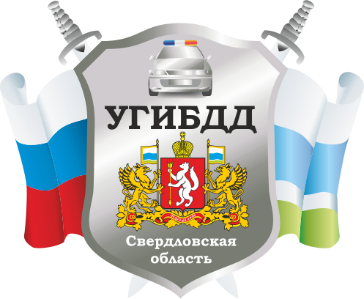 За 1 квартал 2022 г. в регионе 
зарегистрировано всего 11 034 ДТП (-9%), из них:
-  10 474 ДТП (-9%) с материальным ущербом
- 560 ДТП (+0,5%) с пострадавшими, 
в которых 85 (АППГ) человек погибли и 736 получили травмы различной степени тяжести
Свердловская область
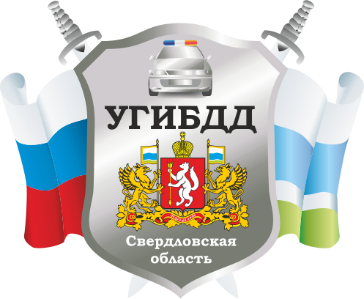 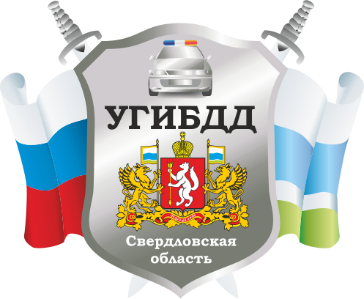 Дети стали участниками каждого 10 ДТП 
с пострадавшими в регионе
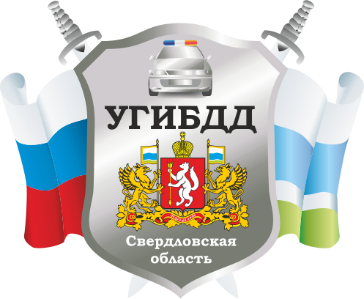 Свердловская область
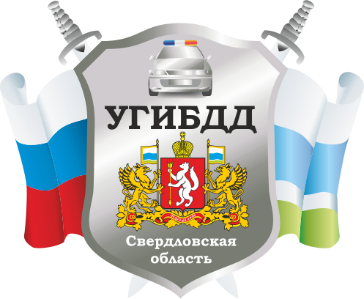 Основные виды ДТП
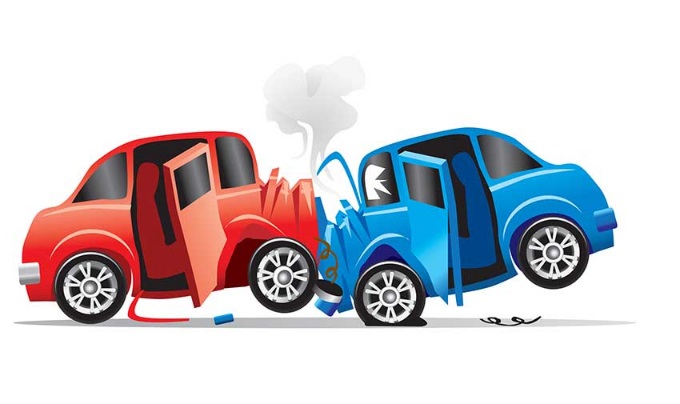 Свердловская область
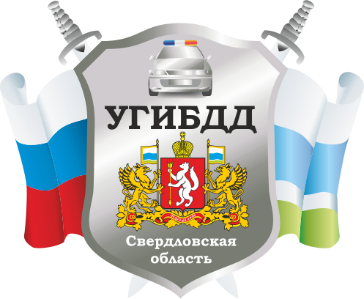 Основные нарушения ПДД, допущенные ВОДИТЕЛЯМИ
Несоответствие скорости конкретным условиям движения
Выезд на полосу встречного движения
Несоблюдение очередности проезда
Неправильный выбор дистанции
Нарушение правил обгона
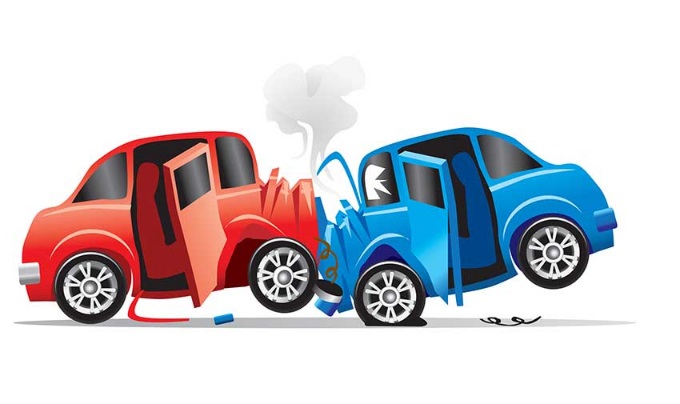 Свердловская область
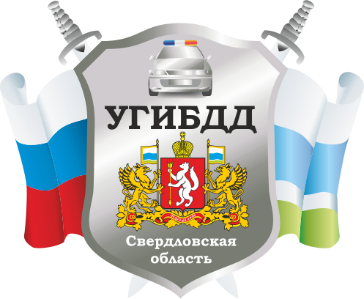 Сопутствующие нарушения ПДД, допущенные ВОДИТЕЛЯМИ
Управление транспортным средством в состоянии опьянения
Нарушение правил применения ремней безопасности и мотошлемов
Управление транспортным средством лицом, не имеющим права управления, либо лишенного такого права
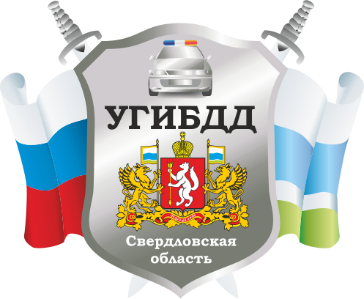 С начала 2022 года с участием мотоциклов в регионе зарегистрировано 10 ДТП, в результате которых 1 человек погиб и 5 получили травмы
10 апреля около 02:00 в Шалинском районе п. Колпаковка нетрезвый 34-летний водитель мотоцикла «Минск 112», не обеспечил постоянный контроль движением, допустил выезд на встречную полосу, где совершил столкновение с автомобилем «Ниссан Альмера». В результате ДТП водитель мотоцикла погиб на месте аварии, его нетрезвая пассажирка- женщина 1994 г.р.,  в тяжелом состоянии доставлена в Шалинскую ЦГБ. Установлено, что во время поездки водитель и пассажир мотоцикла в нарушение ПДД находились без мотошлемов, защитной экипировкой также не пользовались, в связи с чем и получили тяжелые травмы. Мотоцикл не зарегистрирован в ГИБДД, права управления мотоциклом водитель не имел.
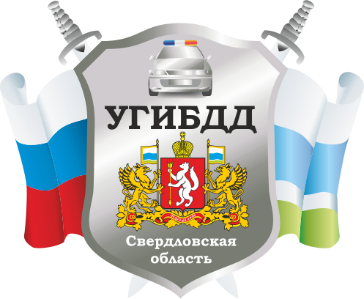 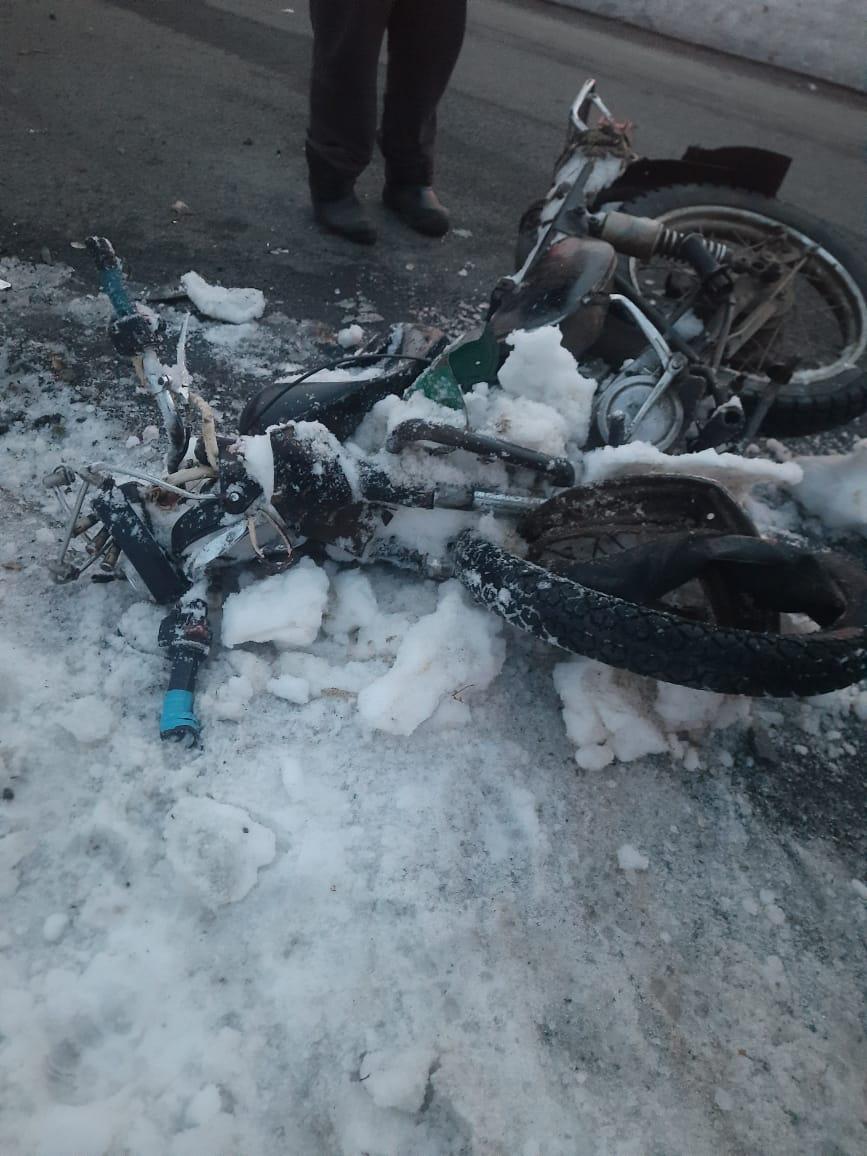 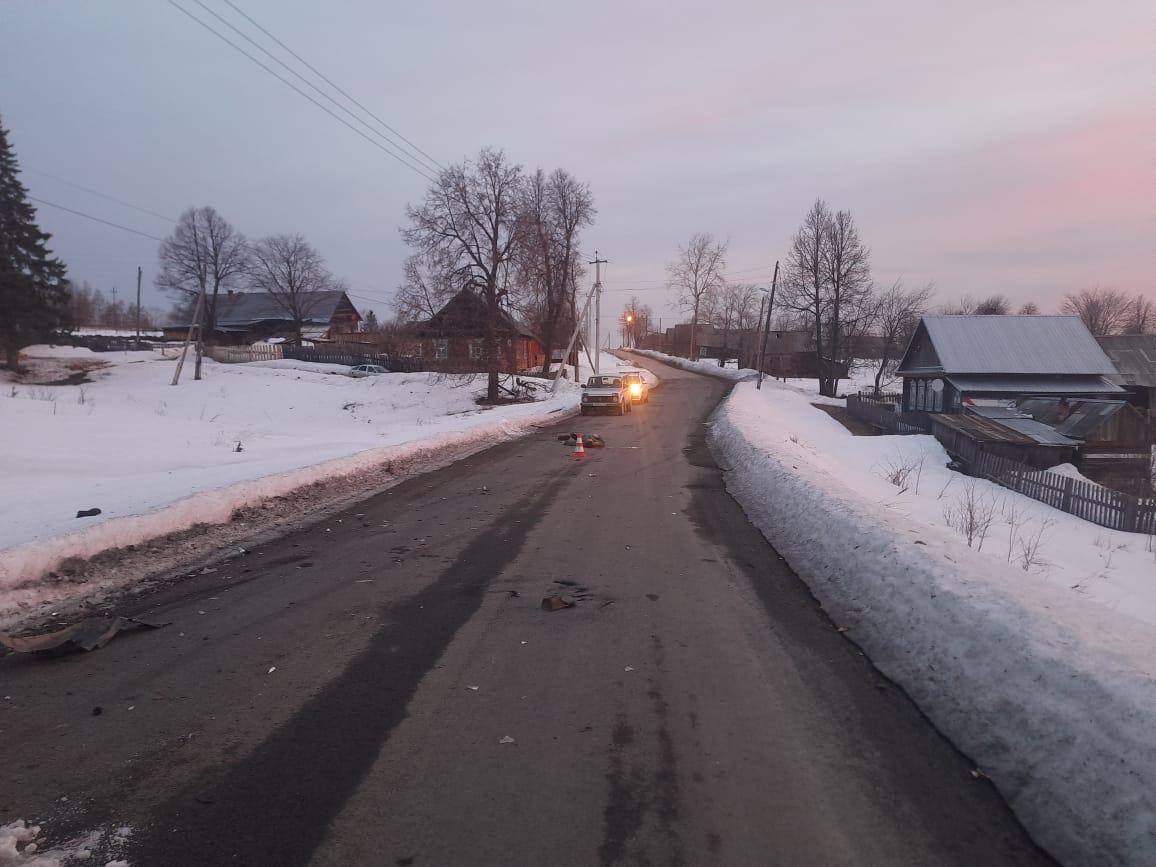 12
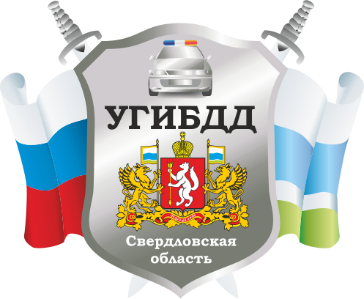 В 2021 года с участием мотоциклов в регионе зарегистрировано 384 ДТП (+3%), в результате которых 11 человек погибли и 161 получили травмы, из них 13-дети
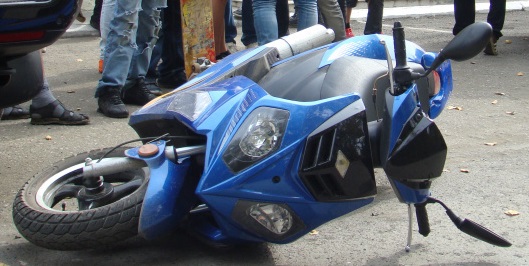 Мотоциклисты получают травмы 
в каждом 2 ДТП
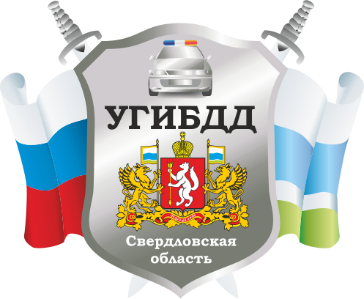 16 апреля 2021 г. около 22:00 в Екатеринбурге водитель автомобиля «Хендай», при повороте налево вне перекрестка, не предоставил преимущество в движении мотоциклу «Сузуки», который двигался во встречном направлении и допустил с ним столкновение.  В результате ДТП водитель мотоцикла получил серьезные травмы и был доставлен в лечебное учреждение. Водитель автомобиля «Хендай» не заметил мотоциклиста, так как он двигался с большой скоростью.
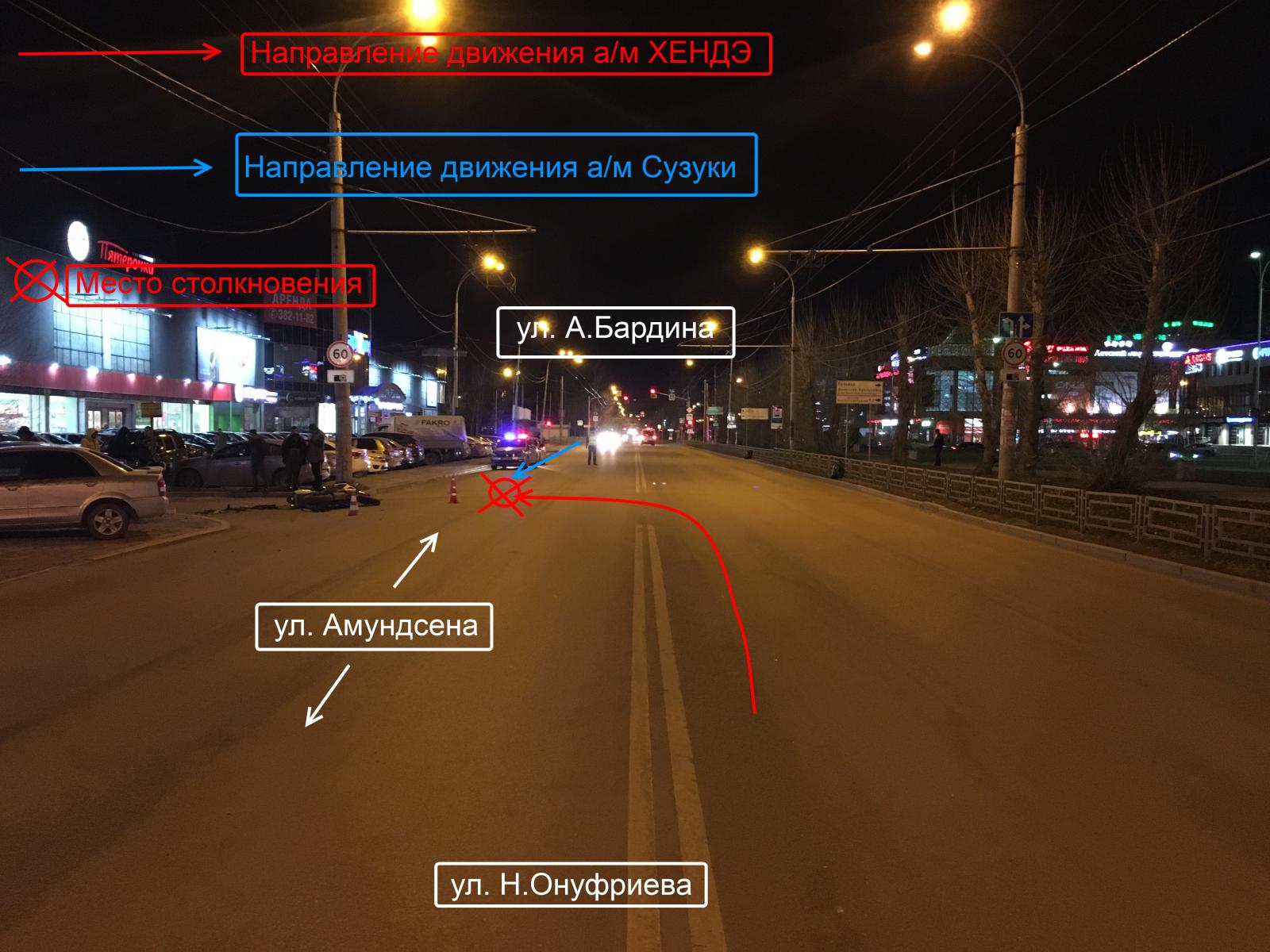 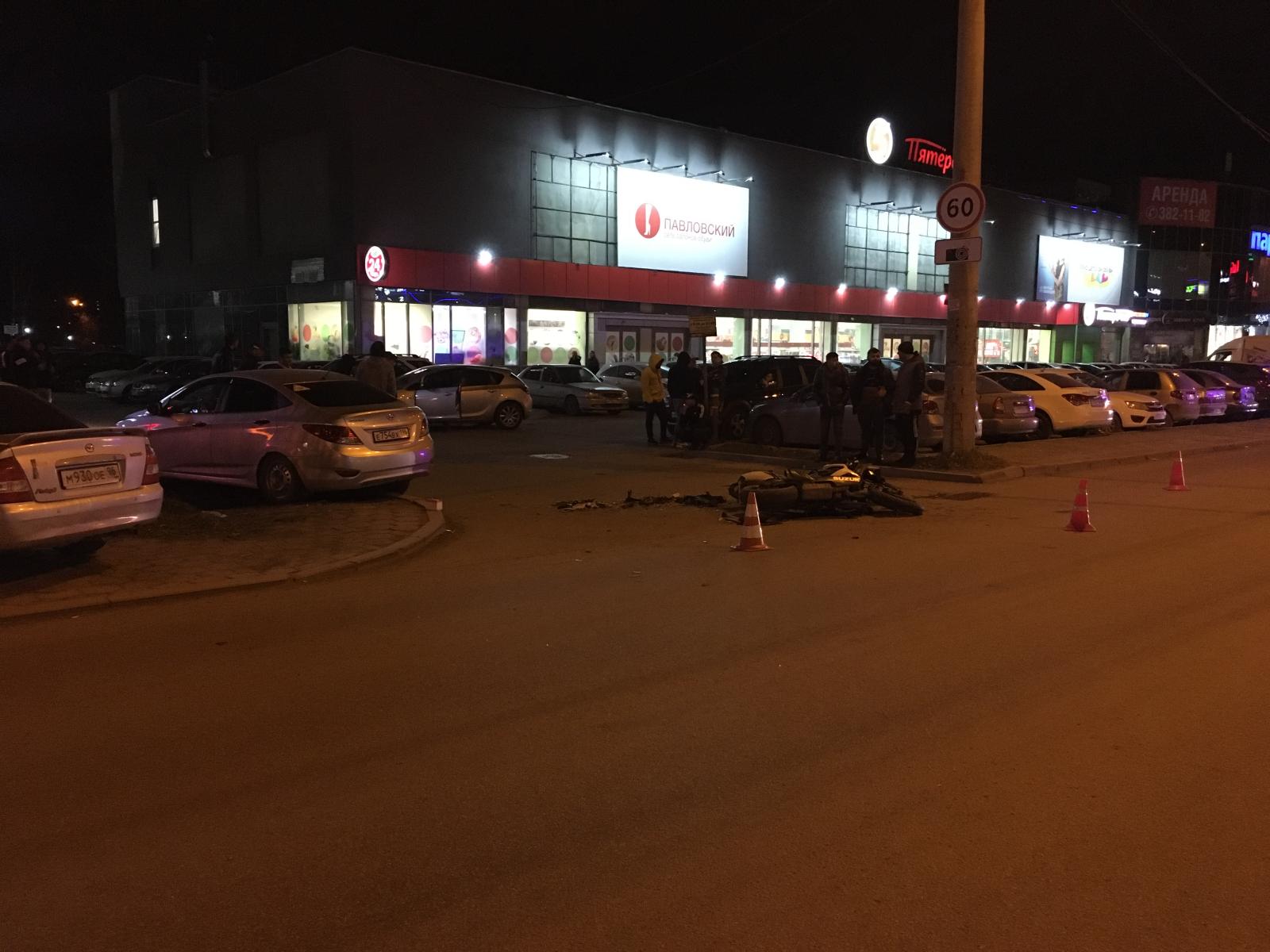 12
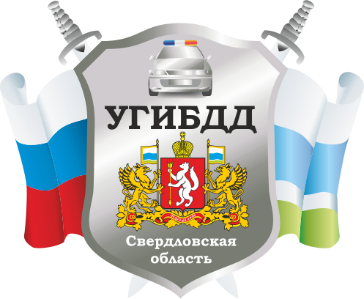 25 сентября 2021 г. около 14:00 в Екатеринбурге водитель мотоцикла «Хонда» двигаясь по ул. 8 Марта по трамвайным путям, отделенными сплошной разметкой, допустил столкновение с автомобилем «Лада Приора», совершающим поворот налево с прилегающей территории.  В результате ДТП водитель мотоцикла получил серьезные травмы и был доставлен в лечебное учреждение. Что нарушил мотоциклист?
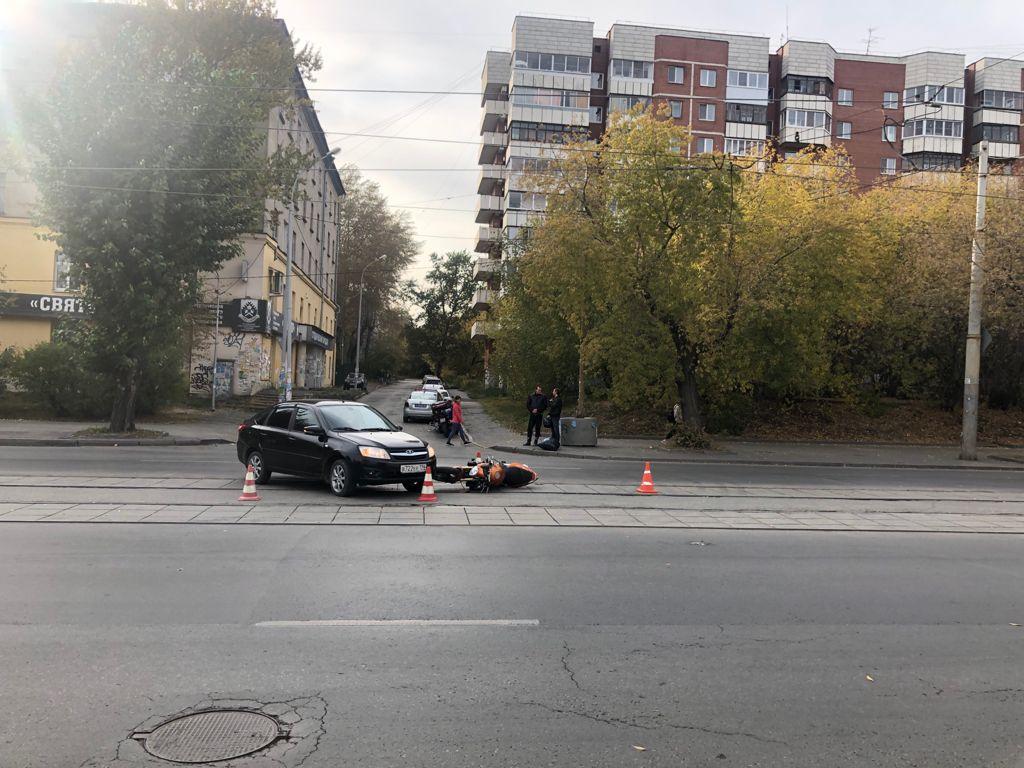 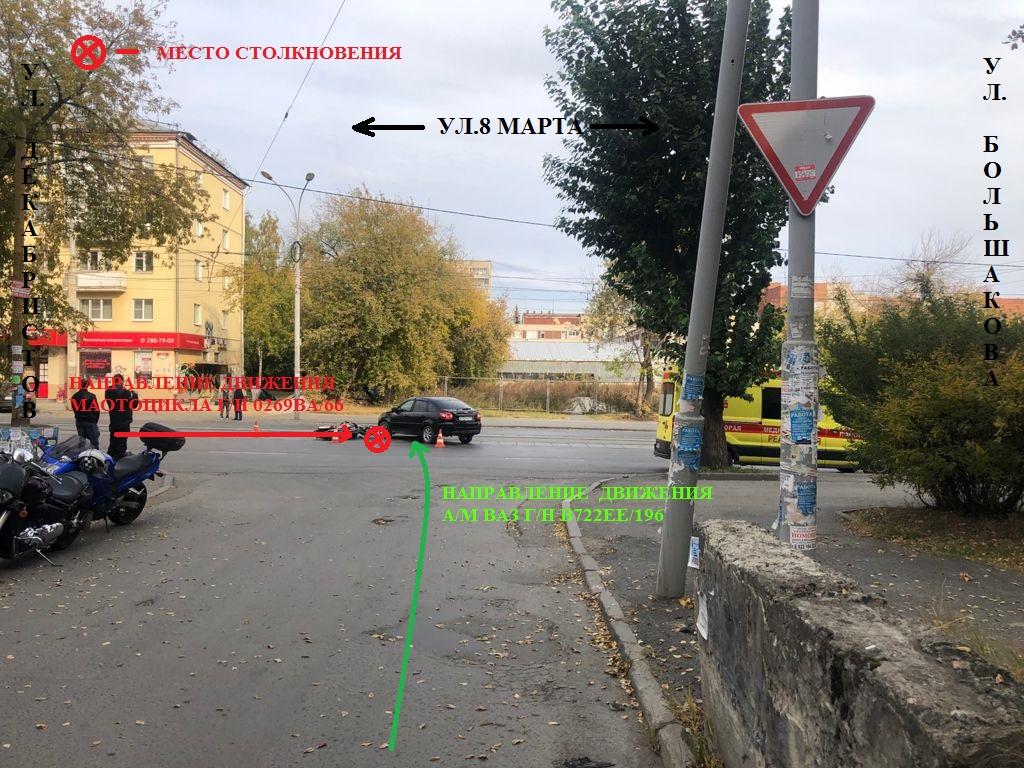 12
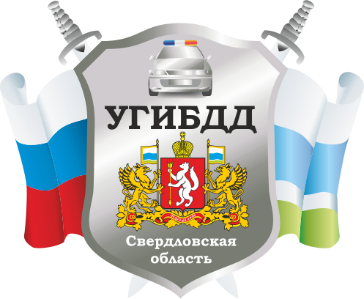 Мотоцикл является транспортным средством повышенной опасности, по статистике он в 30 раз опаснее автомобиля
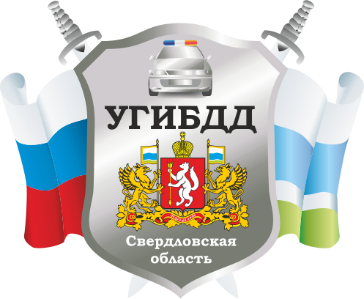 При управлении мотоциклом необходимо соблюдать меры безопасности:
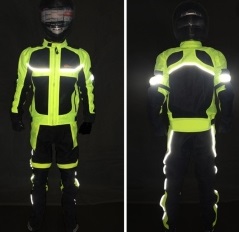 внимательно смотреть в боковые зеркала при перестроении и во время открывания дверей

использовать средства защиты, а именно шлем, "черепаху", перчатки, "мотоботы« и одежду со световозвращающими элементами - это то, что позволяет снизить травматизм в ДТП и заметить вас
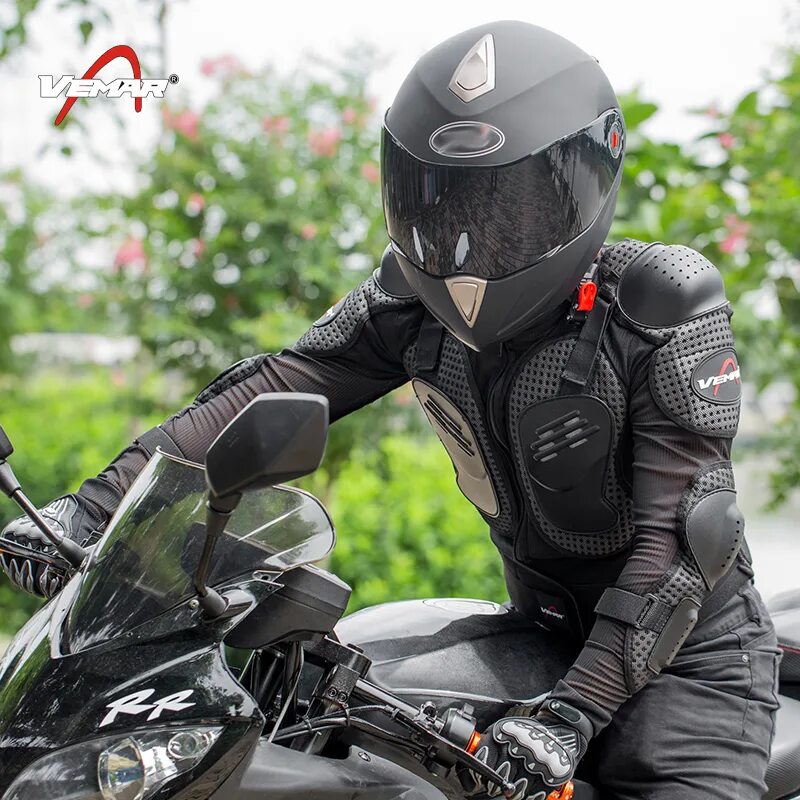 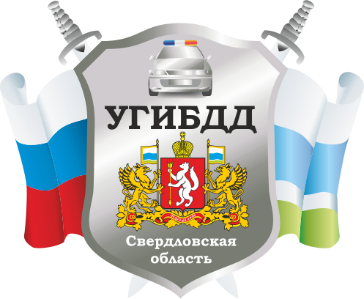 Изменения в законодательстве:
В Уголовный кодекс РФ введена новая статья 264.2, призванная пресечь действия правонарушителей, которые превышают установленную скорость более чем на 60 км/ч или выезжают на встречную полосу движения, трамвайные пути. Нововведение касается водителей, лишенных права управлять транспортными средствами и имеющих административное наказание за превышение установленной скорости движения более чем на 60 км/ч или выезд на полосу встречного движения. А также трамвайные пути. 
Часть вторая данной статьи УК РФ предусматривает уголовную ответственность для лиц, имеющих судимость по части 1 данной статьи и повторно допустивших «агрессивное вождение».

Санкции — от штрафа в размере от 200 до 300 тысяч рублей до лишения свободы на срок до двух лет, а если нарушение будет совершено повторно, 
то и лишения свободы на срок до трех лет

Действие статьи не распространяется на случаи когда нарушение зафиксировано дорожными камерами
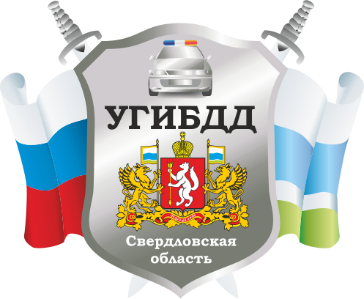 Водительские удостоверения, срок действия которых истек или истекает в 2022 и 2023 годах, продлевается на 3 года
Соответствующее постановление Правительства Российской Федерации от 9 апреля 2022 г. № 626 опубликовано на официальном интернет-портале правовой информации и уже вступило в силу. 
Нововведение коснется как водителей, управляющих транспортными средствами в личных целях, так и тех, кто управляет транспортными средствами при осуществлении трудовой и предпринимательской деятельности. Теперь в течение 3 лет необходимости в замене «просроченных» водительских удостоверений у них не будет, они продлятся автоматически
Данная мера не требует внесения дополнительной информации в документы, соответственно гражданам не нужно обращаться в ГИБДД
В прошлом году ежемесячно сотрудники ГИБДД Свердловской области проводили в среднем 5-7 тысяч операций по замене водительских удостоверений в связи с окончанием срока действия
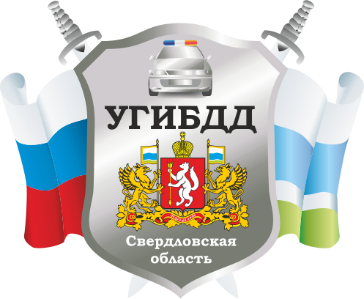 Телефон дежурной части УГИБДД ГУ МВД по Свердловской области
+7 (343) 269 -77 -00
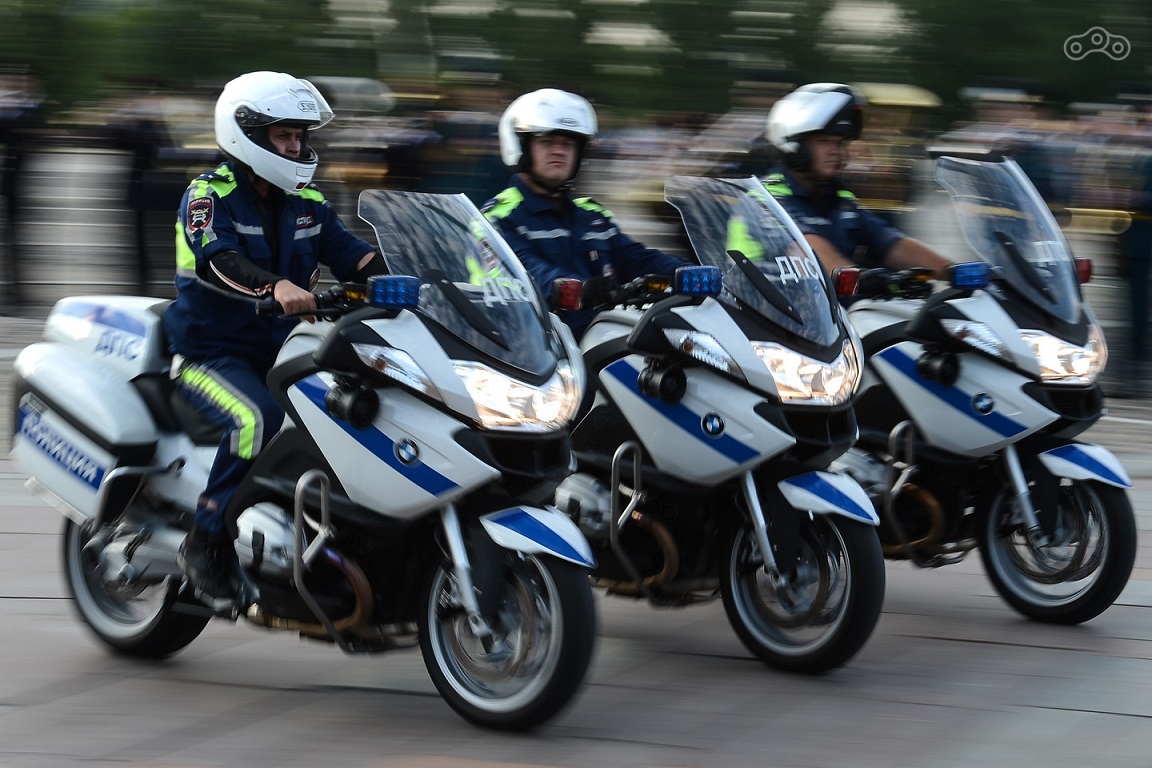 СПАСИБО!